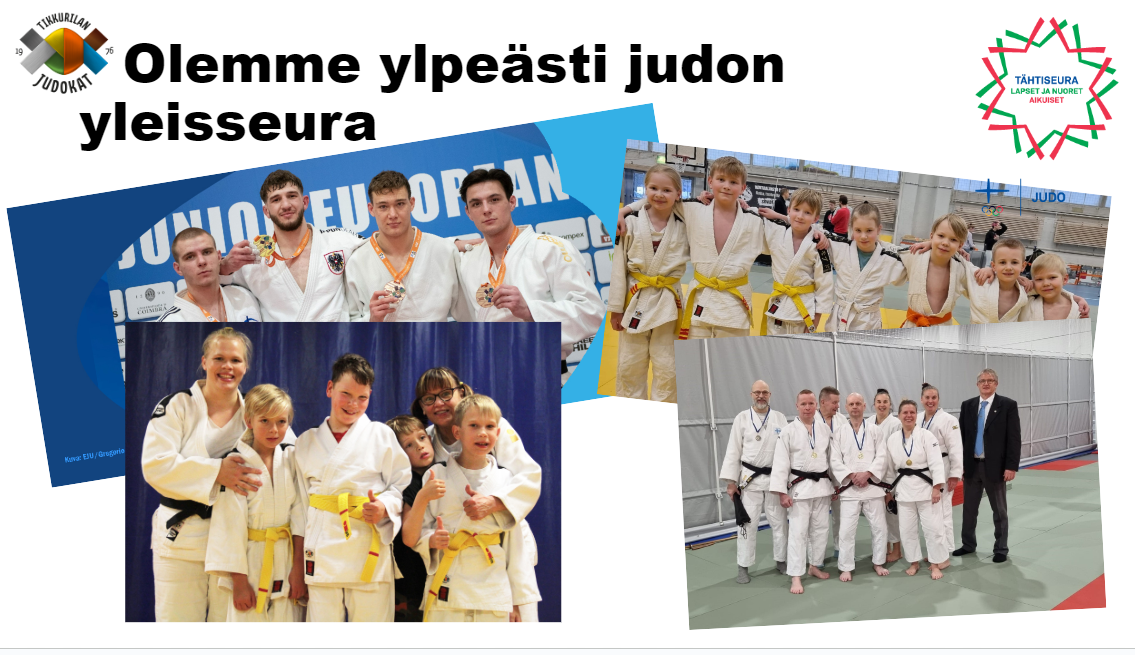 Syyskausi 2024
Harjoitusvuorot on kaupungin puolelta vahvistettu. Samat harjoitusajat käytössä kuin kevätkaudella
Harjoitukset alkavat viikolla 34 eli 19.8. alkavalla viikolla
Ennen kauden alkua on ohjaajien / valmentajien kokous
Kerrataan ohjaajien oikeudet ja velvollisuudet. Yksi lisätehtävä SuomiSport –järjestelmään
Graduoinnit alustavasti 20.10 ja 14.12
Jos on tarve Judon Perusteet –koulutukselle, se on 19.-20.10 eli koulutuksen jälkeen voi osallistua mm vihreän vyön kokeeseen
Kata Tapahtuma 23.-25.8.24 
Vuosikokous ja kauden päätös 11.12, alustava aikataulu